Sweetener Users AssociationBoard Meeting Update      December 14, 2018Ron SterkSosland Publishing Companyrsterk@sosland.com
SUA December 2018: Presentation Overview
Domestic Sugar Market
  Supply/Imports
  Demand
  Cash and Futures Prices

Global Sugar Market

Corn Sweetener Market
  Current contracting situation for 2019
  Supply-and-Demand indications
  Prices

Other Issues with Impact on Supply/Demand/Price

Conclusions

Questions
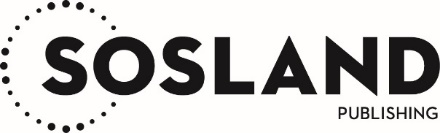 SUA December 2018: 2018-19 Sugar Overview
2018-19 – December WASDE and Market Review
Domestic sugar production was lowered from November with beet down 1.5% and cane unchanged. Beet sugar now is down 7.2% from the record 2017-18 level, which was unchanged from November.

Imports from Mexico for 2018-19 were raised 33% from November, bringing S-T-U ratio up to 13.5% (still down 8.4% from 2017-18). 

Deliveries for food were lowered 0.4% from November but still were up 0.6% from 2017-18, which was unchanged from last month.

Prices for bulk refined sugar took one final step up the first week in November, which put beet sugar up 2c per lb from early October. Prices have since stabilized but remain firm with most beet pro- cessors and even some cane refiners nearly sold out for 2018-19. 

Queries for 2019-20 pricing, but few actual sales.
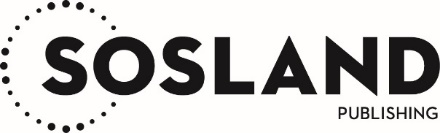 SUA December 2018: U.S.D.A. 2018-19 WASDE
U.S.D.A. finally adjusted for lower sucrose content in beets, may still come down more.

The 33% increase in imports from Mexico brought   s-t-u up to 13.5%, but more may be needed if beet  production drops further.

Deliveries slowed late in  2017-18, but were up in October 2018-19.
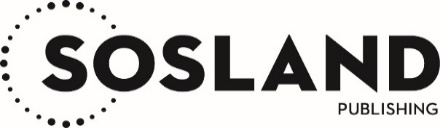 * S-T-U Ratio change is from prior S-T-U, not in tons.
SUA December 2018: Monthly S-T-U Ratios
In per cent, as of Dec. 11 WASDE. Source: U.S.D.A.
13.5%
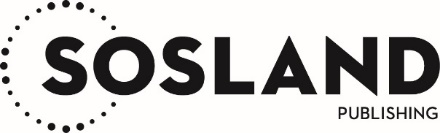 SUA December 2018: U.S. Total Sugar Production
In 1,000 short tons, raw value. *2018-19 projected. Source: U.S.D.A.
Record total production of 9,293,000 tons estimated for 2017-18; Outturn for 2018-19 forecast down 3.4% at 8,941,000 tons due to 7.2% drop in beet sugar only partially offset by a small gain in cane sugar. Current year would be lowest since 2014-15.
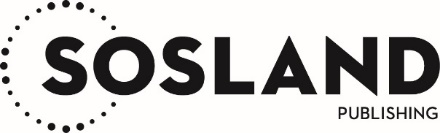 SUA December 2018: U.S. Imports from Mexico
Annual, in 1,000 tonnes, raw value, as of Dec. 11, 2018.
U.S.D.A. Dec. at 1,016,000 tonnes and 13.5% S-T-U
RS-SPC at 1,134,000 tonnes for 14.0% final S-T-U ratio
U.S.D.A. Nov. at 764,000 tonnes
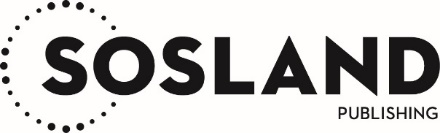 SUA December 2018: U.S.D.A. 2017-18 WASDE
For 2017-18 (ended Sept. 30, 2018),    very minor changes were made for supply/demand in the Dec. 11 WASDE.  

Domestic production was unchanged.

Imports (including Mexico) were unchanged.

Deliveries (including for food) were unchanged.

Year-over-year deliveries for food declined 54,000 tons, or 0.45%, from 2016-17 (unchanged from prior month). 

Miscellaneous was raised 46% to 142,000 tons from November (zero in October and 38,000 tons in 2016-17).

These numbers will continue to be fine tuned over the next couple of months.
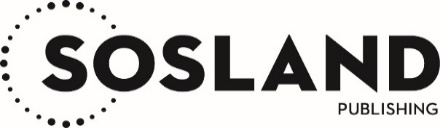 * S-T-U ratio change is from prior S-T-U, not in tons.
SUA December 2018: U.S. Imports from Mexico
Monthly, in 1,000 tonnes, raw value. *October and November 2018-19 are U.S.D.A. forecasts.
September imports slowed to 85,210 tonnes, bringing 2017-18 total to 1,109,750 tonnes
Forecast imports in first two months of 2018-19 slow but in line with past years
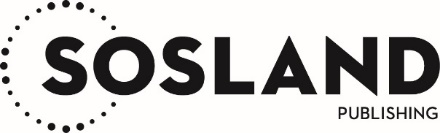 Sources: U.S.D.A. and U.S. Census Bureau
SUA December 2018: Beet Sugar Deliveries
Monthly beet sugar deliveries, in 1,000 tons, raw value. Source: U.S.D.A.
Beet sugar deliveries at 473,220 tons in October were up 11.6% from September but down 8.7% from a record 517,843 tons in October 2017 and the second highest ever for month of October.
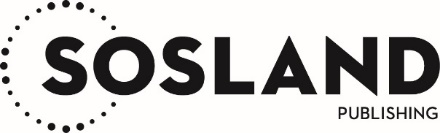 SUA December 2018: Cane Sugar Deliveries
Monthly cane sugar deliveries, in 1,000 tons, raw value. Source: U.S.D.A.
Cane sugar deliveries at 599,814 tons in October were up 21.5% from September, up 11.5% from October 2017, record high for the month of October and for any month going back to 1992.
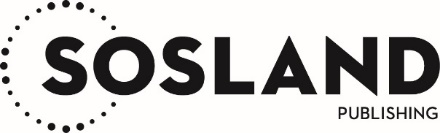 SUA December 2018: Deliveries for Human Use
Two largest users were up 3.8% and 1.8%, resp., with 8 of 12 sectors up from October 2017.

Total deliveries for October were up 1.5% from a year earlier; in contrast, all of 2017-18 was down 0.2% from 2016-17.
Bulk deliveries were down 1.4% and the only category lower.
Source: U.S.D.A.
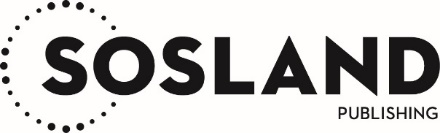 SUA December 2018: Mexico WASDE
Source: U.S.D.A. December WASDE.
Only changes for 2017-18 were offsetting reductions in imports and domestic use. 
Exports for 2018-19 were raised 23%, reflecting the increase in the U.S. export limit. Imports also were lowered, resulting in a 283,000-tonne drop, or 17.5%, in ending stocks, and more manageable stocks-to-use ratios.
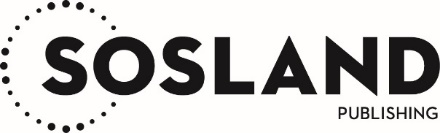 SUA December 2018: Cash Sugar Price Outlook
Beet sugar 2018-19	Firm at 35c to 36c f.o.b. Midwest; 
			39c West Coast (41c to 42c delivered)
Cane sugar 2018-19	37c to 38c Northeast 
			36c to 36.5c South/Southeast
			35.5c to 36c Gulf, mostly 36c
			41c to 42c delivered West Coast

Recent Developments and Factors to Watch
Beet sugar prices have stabilized at 35c to 36c f.o.b. Midwest; remain firm.
Beet processors are nearly sold out for 2018-19
Beet sugar production is forecast down 7.2% from last year at a four-year low and may fall a bit more.
Cane processors also indicate they are comfortably sold for 2018-19.
Imports from Mexico were revised sharply higher in December to offset lower U.S. beet sugar production; may be raised a bit more.
Deliveries dipped in September but were strong in October; processors indicate some softness in demand; watch closely going forward.
Sugar supplies remain relatively tight at a 13.5% S-T-U ratio.
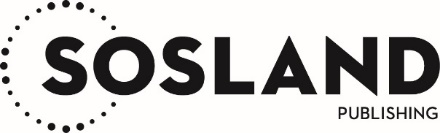 SUA December 2018: New York #16 Raw Futures
ICE domestic raw sugar futures as of Dec. 12, in cents per lb. Source: Tech Nova
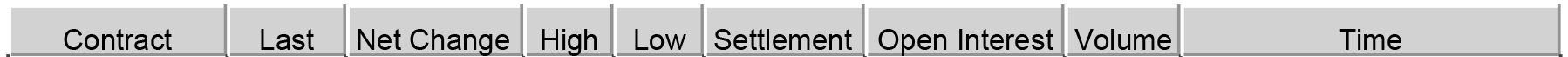 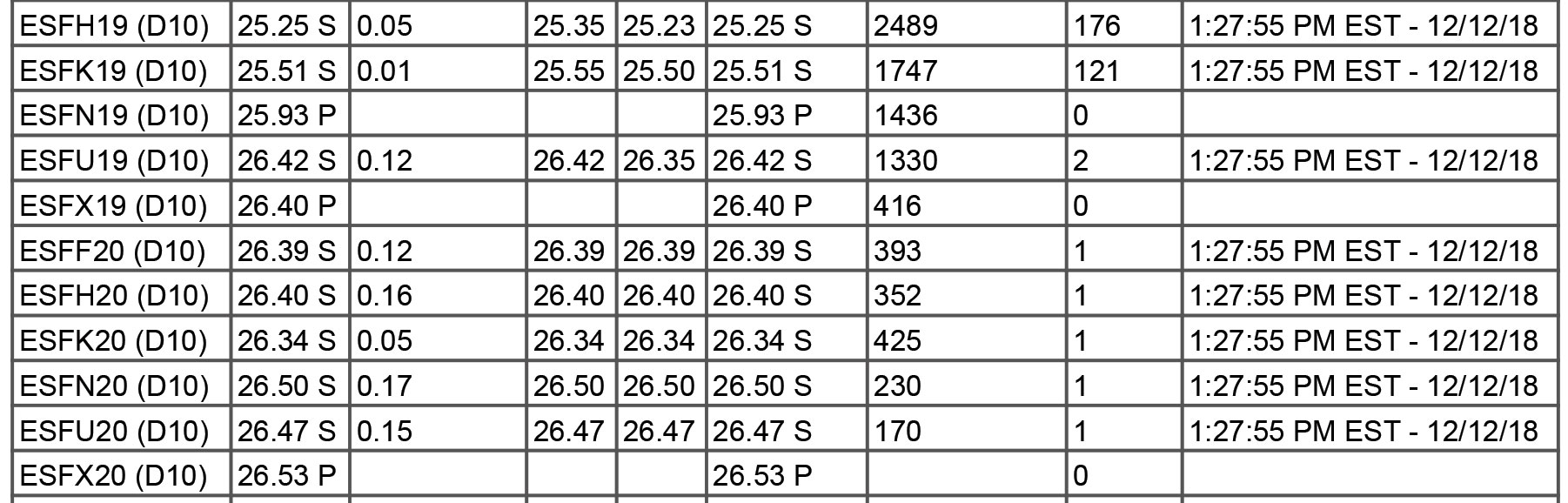 The market remains nearly flat (about a 1c-a-lb carry) nearby through 2020 in the 25.50c to 26.50c a lb range, as would be expected because of minimum pricing outlined in the U.S.-Mexico suspension agreements.
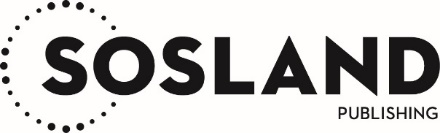 SUA December 2018: Global Sugar Overview
Global supply/demand
2018-19 surplus forecasts are being trimmed or switched to a deficit, with a larger deficit expected in 2019-20. 

Brazil shift
Long tail to cane harvest due to wet weather; focus still on ethanol.

Developments in other countries critical
Production forecast for India lowered still more for this year and next.
Lower production in Europe, Thailand and some other key countries.

Potential for exports from India less of a threat than a month ago

Nearby world raw sugar future soared 40% from 10-year low in late September on short covering, lower production in key areas and strength in Brazil’s currency, but has since pulled back with recent price moves mostly influenced by crude oil prices and their effect on ethanol demand and pricing in Brazil.
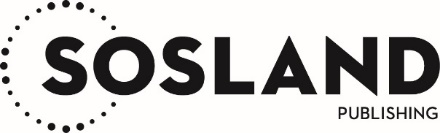 SUA December 2018: New York #11 Raw Futures
ICE world raw sugar futures as of Dec. 12, in cents per lb. Source: Tech Nova
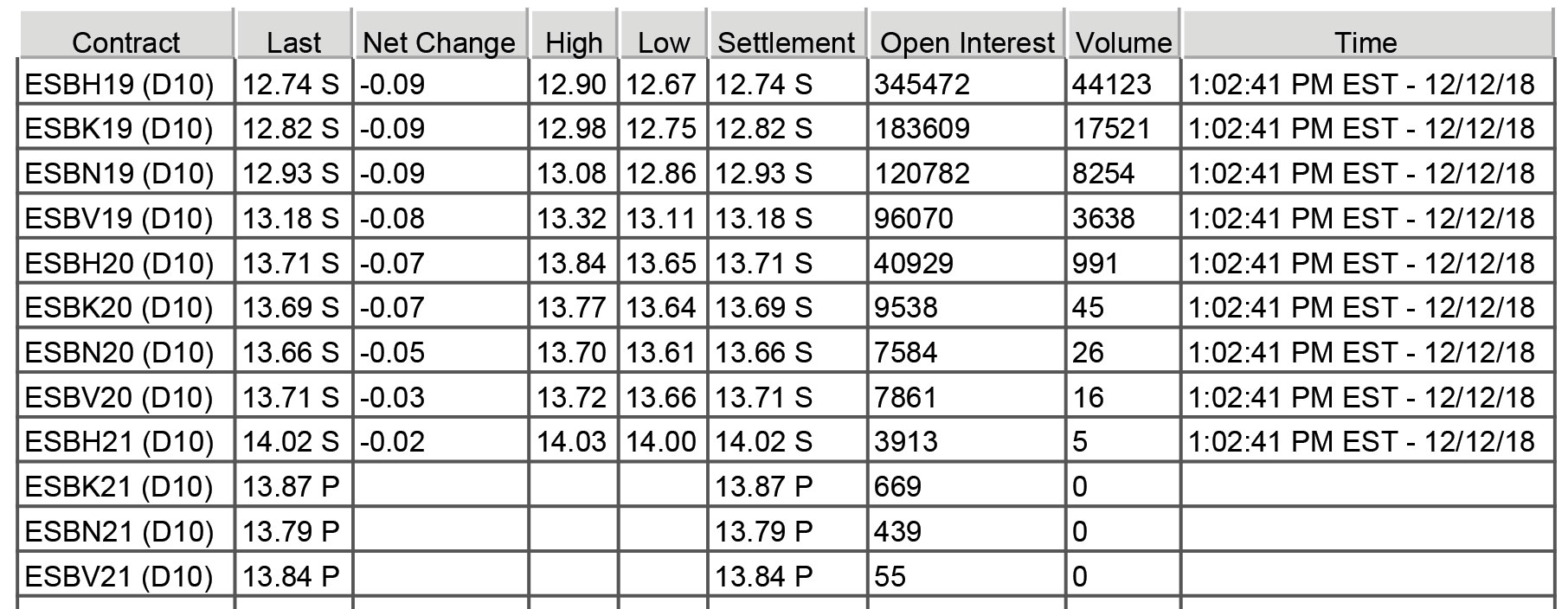 The nearby contract rallied 4.11c a lb, or 41.5%, from a 10-year low on Sept. 26 to an nine-month high over 14c a lb on Oct. 24. Prices have since stabilized in the 12.5c to 13c range nearby. World raws have a carry of only about 1c a lb through 2021.
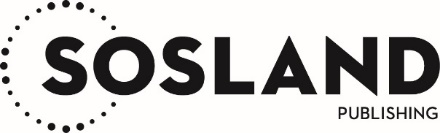 SUA December 2018: World/Domestic Futures
Nearby ICE New York raw sugar futures, in cents per lb, as of Dec. 12, 2018.
Nearby domestic raw (#16) remains in 25c to 25.5c a lb range, closer to 25.25c
After Sept. 26 low of 9.90c a lb and Oct. 24 high of 14.01c, nearby world raw (#11) has traded mostly in range of 12.50c to 13c
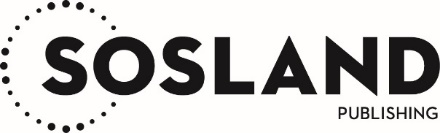 SUA December 2018: Corn Sweetener Market
Domestic demand for HFCS continued to shrink in 2017, but demand for regular corn syrup, dextrose and starch has been stable to strong. 

HFCS consumption in Mexico in 2017-18 was estimated at 1,593,000 tonnes, dry basis, up 4.7% from 2016-17 but below initial forecasts, and is forecast flat in 2018-19 at the 2017-18 level.        

Refiners have noted higher costs this year and for next year and were seeking higher prices for corn sweeteners in 2019. 

Buyers are resisting higher prices and the contracting pace has been well behind a year ago.

One refiner appears to have broken ranks and is willing to contract flat or at a smaller increase than other refiners.

Lower ethanol demand/production may be affecting corn sweetener supply for those refiners that can switch between the two.
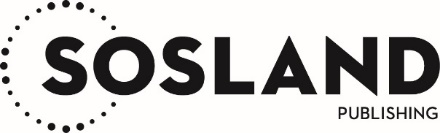 SUA December 2018: Corn Sweetener Prices
Cents/lb or $/cwt.
Liquid 55% HFCS and regular corn syrup mostly is being contracted for 2019 flat to $1.50 per cwt above 2018 levels, with increases for 42% HFCS about 50c below those of 55% HFCS. Best demand is for regular corn syrup.

Contracting has progressed slowly and is behind a year ago, with refiners not aggressive in pricing or pushing deadlines to avoid price increases. Buyers have tended to hold back. Booking of available supply appears to be well over 50% and is nearly complete for at least one refiner.

Shipments to Mexico expected to be on pace with 2018.
Dry dextrose initially was offered at $1.50 a cwt above 2018 level, but also met resistance and is selling slowly at much smaller increase.
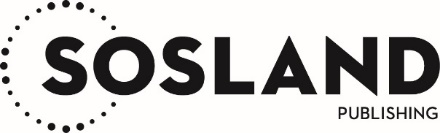 SUA December 2018: Other Issues
Trade – Mexico appears calm with USMCA signed (but awaiting approval by legislators) and suspension agreements controlling exports to U.S. Progress on the China front for other products. Beginning trade talks with other countries. 

Farm Bill – Passed!! But with higher loan rates for most commodities, including raw cane and refined beet sugar. Immediate impact should be minimal due to current sugar prices, but long-term means higher floor price.

G.M.O. – Awaiting final rule.

Western Sugar – Ending processing at Torrington, Wyo., plant.

Weather – Dry conditions reducing cane production prospects in India and Southeast Asia, thus tightening global supply and providing price support to world raw prices.
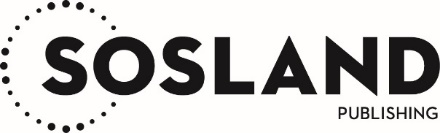 Source: DTN
SUA December 2018: Conclusions
Domestic Sugar Market 
Beet sugar prices are firm at 35c to 36c f.o.b. Midwest.
Cane sugar firm at 36c to 38c f.o.b., depending on region.
Beet processors are nearly sold out and have prices at desired levels. Cane refiners also comfortably sold for time of year.
Beet and cane deliveries picked up in October but processors still indicate soft demand; watch closely.
Global Sugar Market
The market is shifting from surplus to deficit; prices have pulled back from recent highs but remain well above recent lows; focus is on crude oil prices, Brazil ethanol and India sugar production. 
Domestic Corn Sweetener Market
Contracting progressing slowly amid buyer resistance.
Pricing mostly flat to up $1.50 per cwt from 2018.
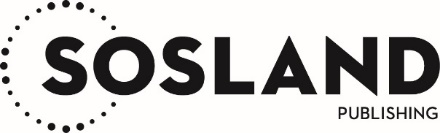